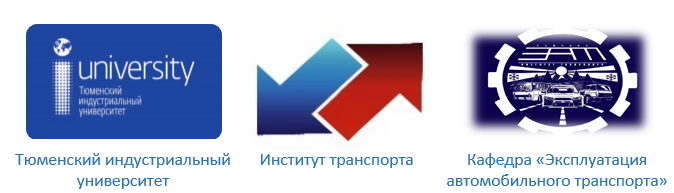 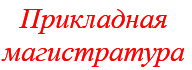 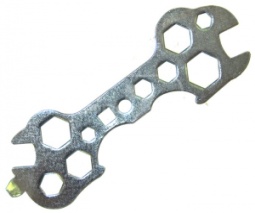 Направление подготовки: 
23.04.01 Технология транспортных процессов

Программа:
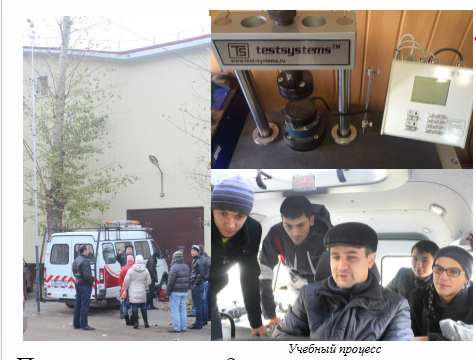 «Автобизнес и безопасная эксплуатация систем транспорта (АиБЭСТ)»
Преимущества программы:
  Учитывая спектр нерешенных проблем в сфере транспорта магистранты изучающие представленную программу, востребованы на рынке труда уже в процессе обучения! Конкурентоспособная заработная плата.
  Представленная магистерская программа может стать продолжением обучения не только для бакалавров транспортных направлений, но и для экономистов, юристов, социологов, менеджеров и др. Предусмотрен адаптационный факультатив для бакалавров (специалистов) поступивших с нетранспортных направлений (бесплатно). 
  Выраженная практическая направленность (принцип: изучил - применяй).
  Возможность выбора индивидуальной траектории обучения (дисциплины по выбору и выбор направлений проектных работ), индивидуальную траекторию обучения каждого магистранта курирует руководитель образовательной программы лично.
  Наличие современного оборудования и программного обеспечения мирового уровня для реализации учебного процесса. Использование современных технологий обучений (в том числе дистанционных) наряду с классическими.
  Опытный профессорско-преподавательский состав и практики-наставники, дистанционные технологии. 
  Программа содержит все необходимое, что нужно знать транспортнику!
Появились вопросы?
Пишите, звоните, приходите:
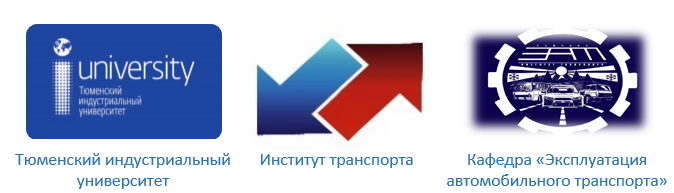 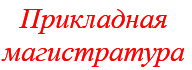 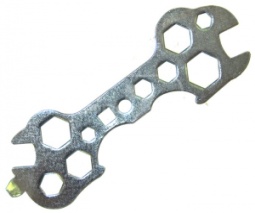 Программа: «Автобизнес и 
безопасная эксплуатация систем транспорта»
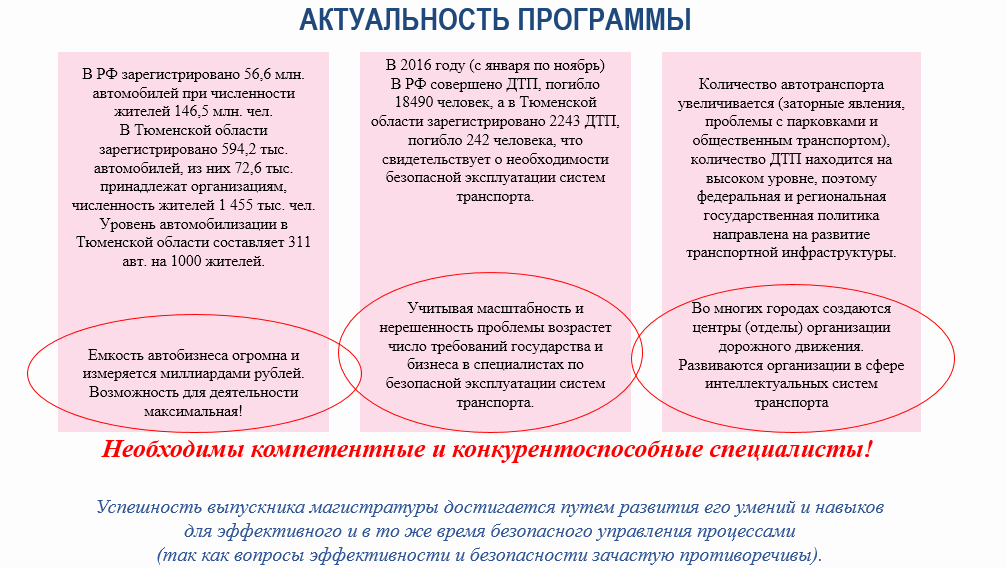 ПРИМЕНЯЕМОЕ ОБОРУДОВАНИЕ 
И ПРОГРАММНОЕ ОБЕСПЕЧЕНИЕ
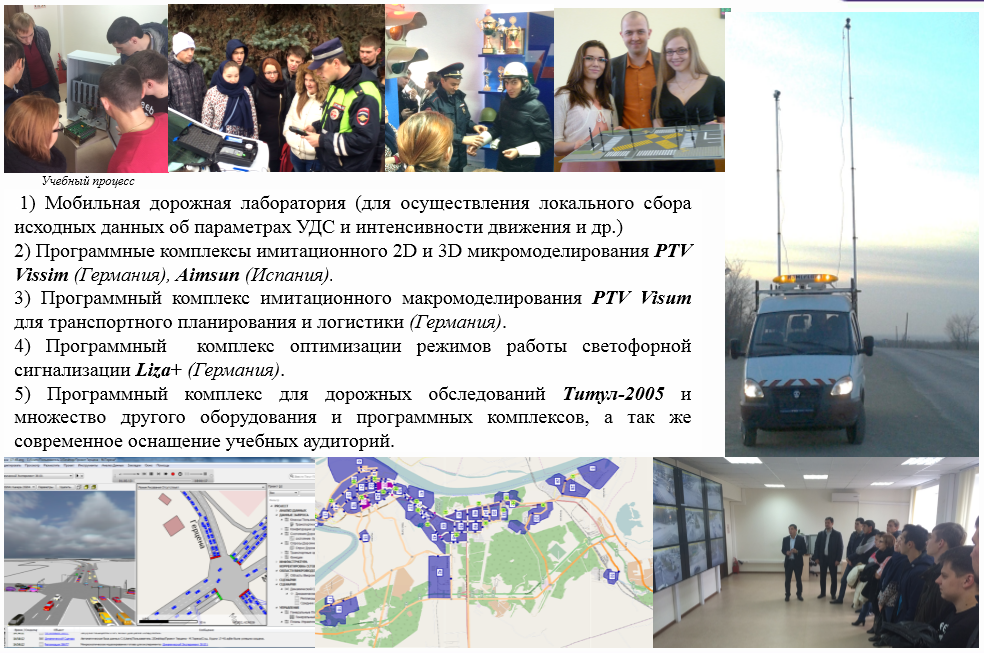 Укрупненная логическая структура программы 
«Автобизнес и безопасная эксплуатация систем транспорта»
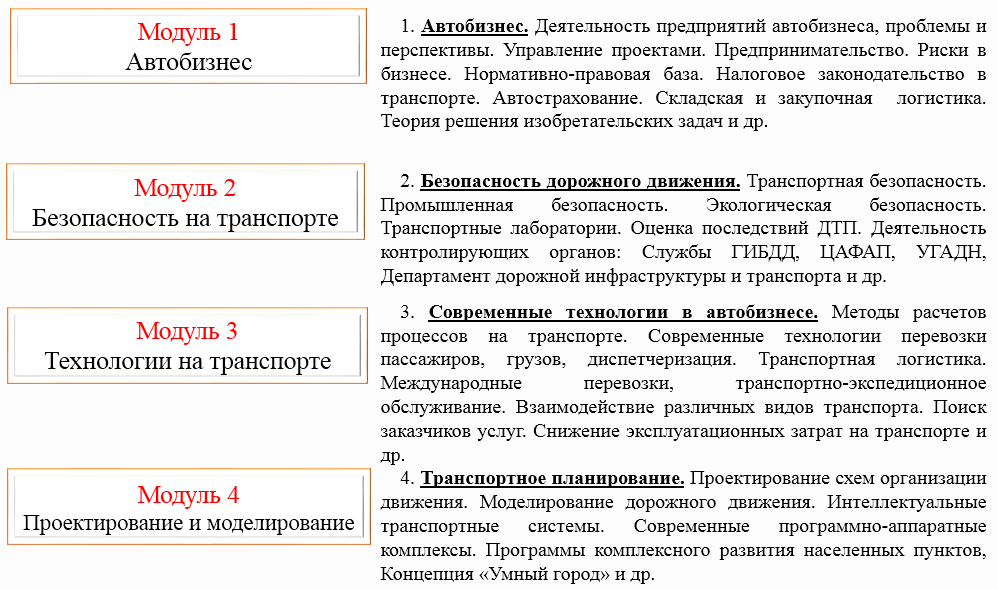 [Speaker Notes: Эти методы могут включать письменные и устные тесты, наблюдение за работой студента, шкалы рейтинга, рефлексию студентов, журналы, портфолио, оценку студентов друг друга и самооценку. Доказательства полноценности программы могут быть собраны с использованием оценок дисциплин, мнений преподавателей, данных входных и итоговых собеседований, отчетов внешних экспертов, а также дополнительных исследований с привлечением выпускников и работодателей. Такая обратная связь служит основой для принятия решений по программе и формирования планов по ее непрерывному совершенствованию.]
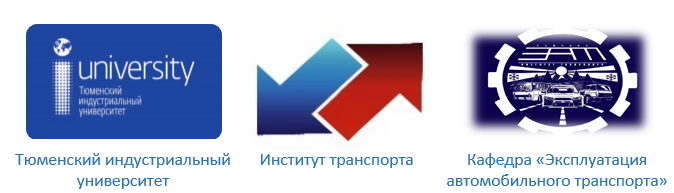 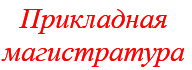 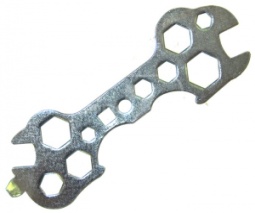 Программа: «Автобизнес и 
безопасная эксплуатация систем транспорта»
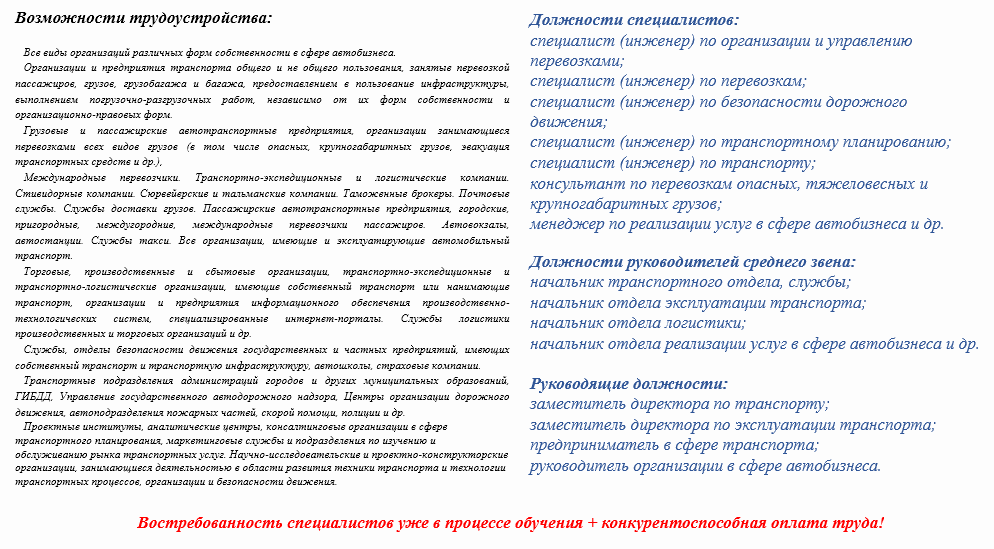